Видове диелектрични материали
1. Класификация на диелектричните материали
Органични
Неорганични
Основни
полимери
Композиционни
диелектрици
Керамики
Стъкла
Нискочестотни
Изолаторни
Компаунди
Високочестотни
Кондензаторни
Лакове
Пластмаси
Диелектрични материали       2/19
2. Основни полимерни диелектрични материали
Основни полимери
Високочестотни
Нискочестотни
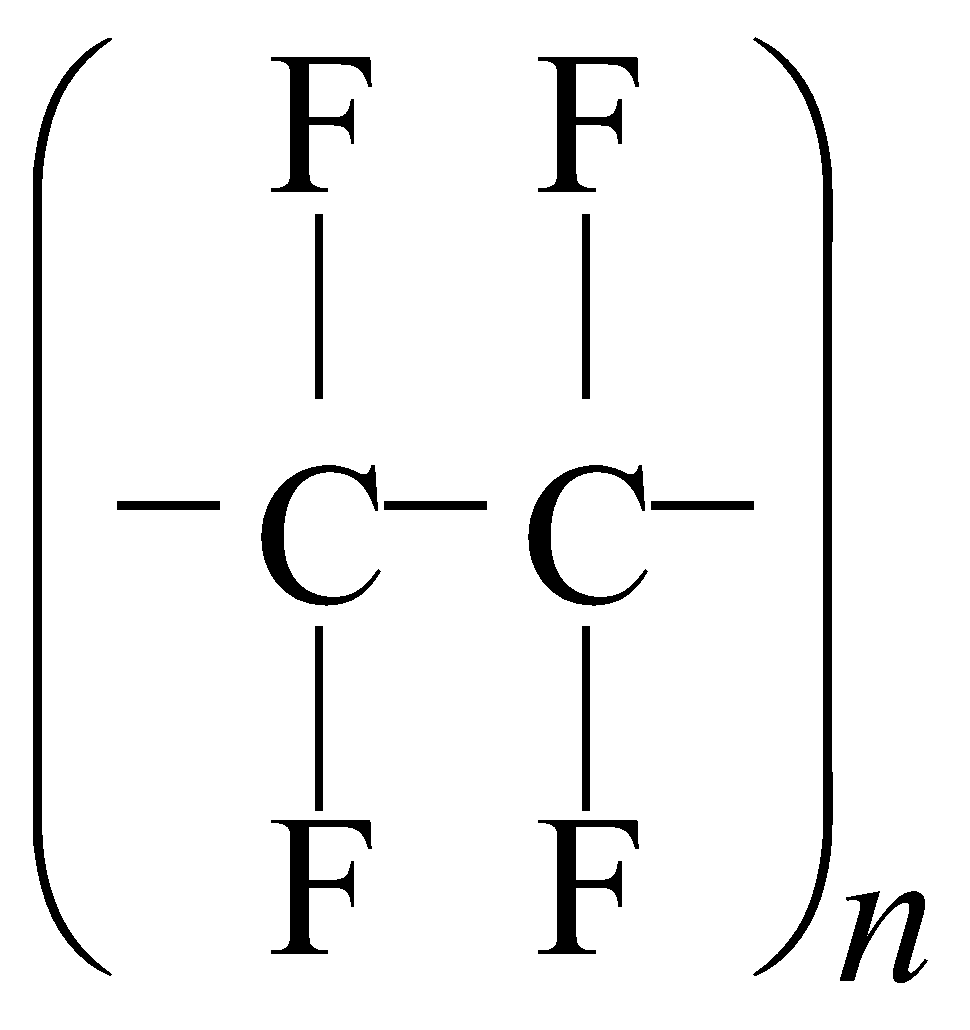 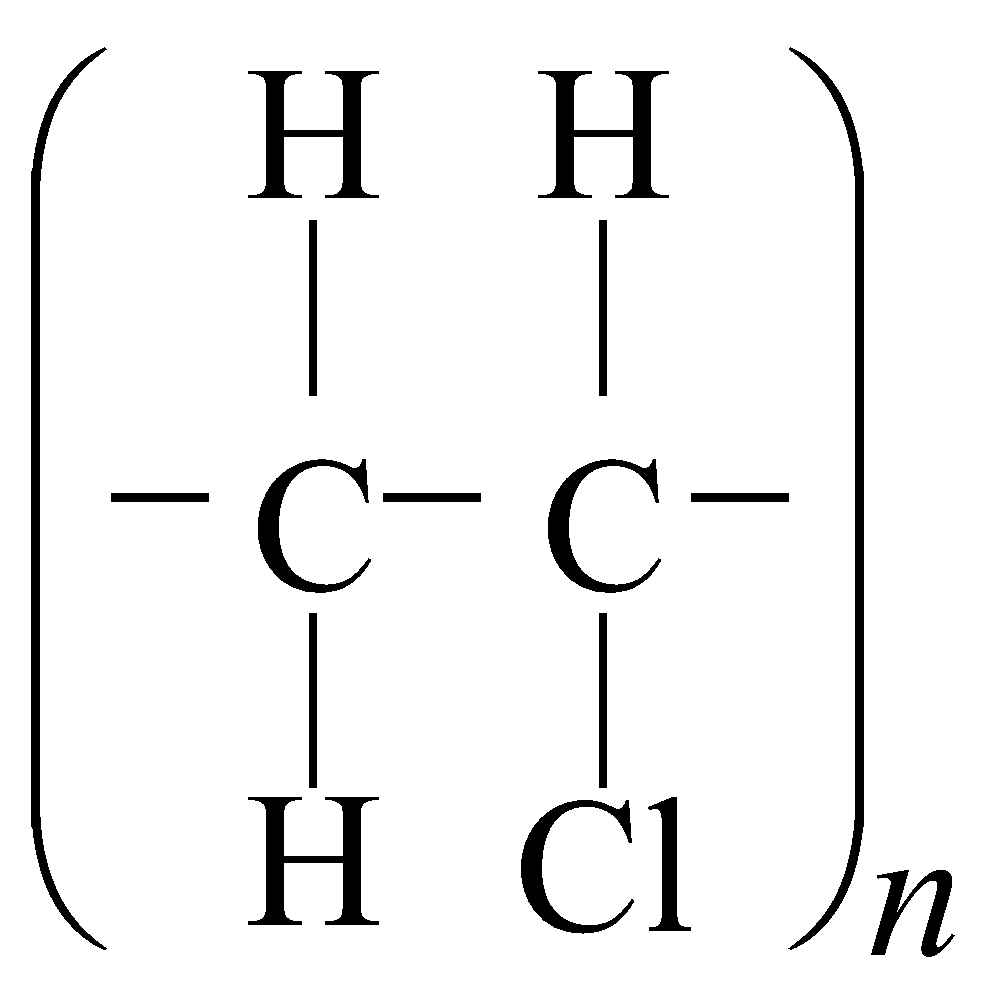 Неполярни молекули – 
симетрична структурна формула
Полярни молекули – 
несиметрична структурна формула
Диелектрични материали       3/19
2.1. Високочестотни полимерни диелектрични материали
Малки диелектрични загуби tgδ 




 Малка диелектрична проницаемост εr
Неполярни 
молекули
могат да работят до високи честоти
могат да се използват като изолация
Изолация на високочестотни кабели
 Компаунди и лакове с малки загуби
 Високочестотни кондензатори
Основни приложения
Диелектрични материали       4/19
2.1. Високочестотни полимерни диелектрични материали
полиетилен
полипропилен
Високочестотни
полистирол
политетрафлуоретилен
(тефлон)
Диелектрични материали       5/19
2.1. Високочестотни полимерни диелектрични материали
Тефлон
Основни параметри
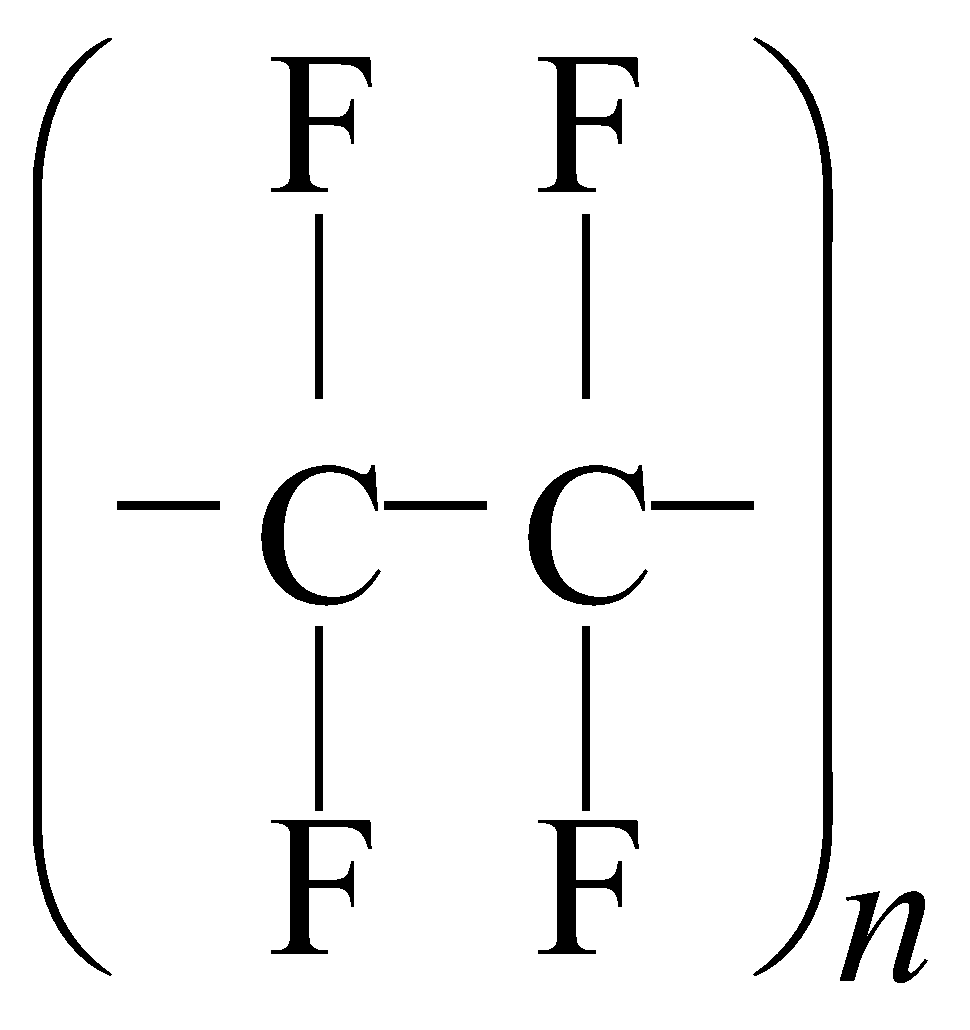 Приложения
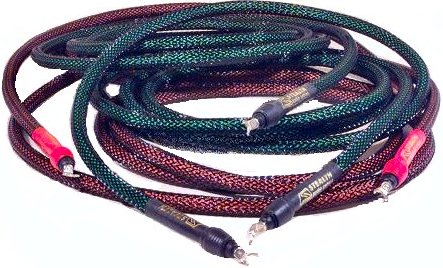 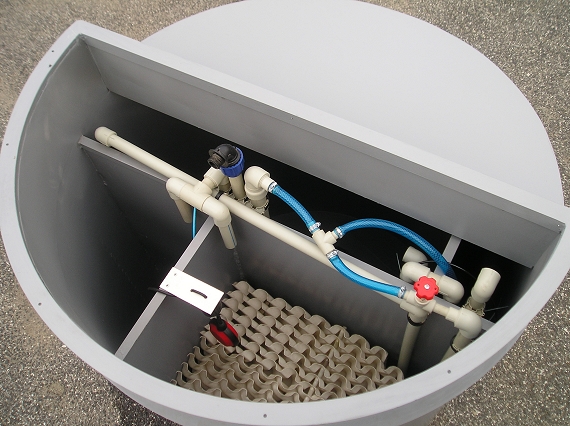 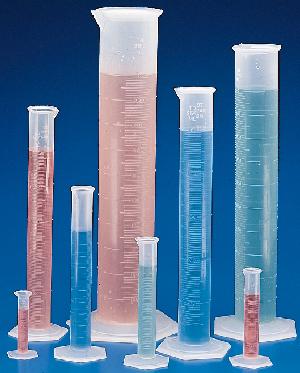 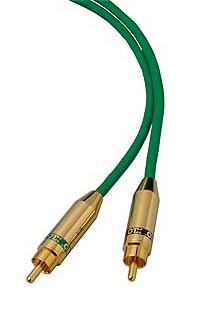 работа в химически активни среди и
при тежки климатични условия
високочестотна изолация
Диелектрични материали       6/19
2.2. Нискочестотни полимерни диелектрични материали
Големи диелектрични загуби tgδ 




 Голяма диелектрична проницаемост εr (5÷9)
Полярни 
молекули
немогат да работят до високи честоти
могат да се използват като кондензатори
Изолация на нискочестотни кабели
Полимерни кондензатори
Основни приложения
Диелектрични материали       7/19
2.2. Нисокочестотни полимерни диелектрични материали
поливинилхлорид
поликарбонат
Нисокочестотни
полиуретан
полиетилентерефталат 
(хостафан)
Диелектрични материали       8/19
3. Композиционни диелектрични материали
Композиционни диелектрици
Компаунди
Лакове
Пластмаси
Състав:
Основен полимер
(органична смола)
Втвърдител
Допълнителни
вещества
Диелектрични материали       9/19
3.1. Компаунди
Маса за заливане на елементи и схеми с цел защита от околната среда
Основни изисквания
голямо изолационно съпротивление Rиз
малки диелектрични загуби tgδ
малка диелектрична проницаемост εr
малка влагопроницаемост
голяма механична якост
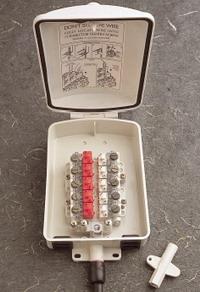 корпусиране
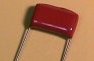 Основни приложения
Диелектрични материали       10/19
3.2. Електроизолационни лакове
Полимерен материал, разтворен в разтворител, който се изпарява след нанасяне на лака
Основни изисквания
голямо изолационно съпротивление Rиз
малки диелектрични загуби tgδ
малка диелектрична проницаемост εr
малка влагопроницаемост
голяма адхезия към материалите, върху които се нанася
възможност за нанасяне на тънък слой
голяма гъвкавост
Диелектрични материали       11/19
3.2. Електроизолационни лакове
с общо 
предназначение
полиуретанови
епоксидни
Лакове
с повишена 
топлоустойчивост
силиконови
с малки загуби
полистиролни
Основни приложения
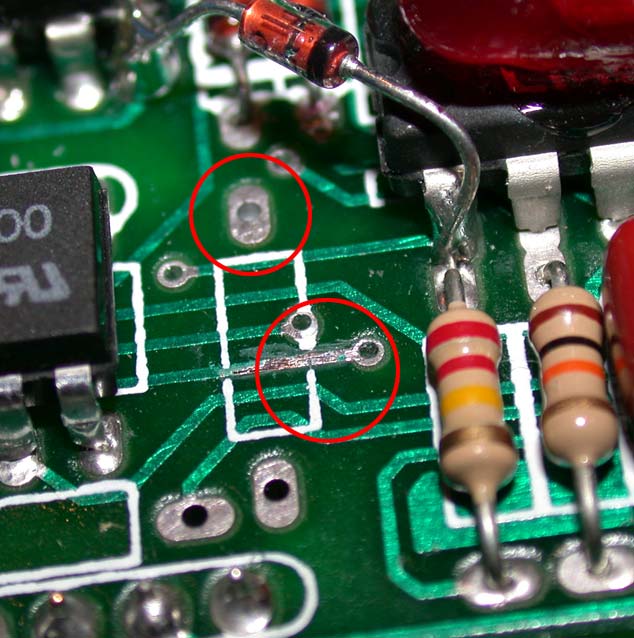 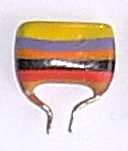 климатична защита
Диелектрични материали       12/19
4. Керамики
Структура:
Кристална
фаза
Аморфна
фаза
Газова
фаза
електрически и 
механически свойства 
(tgδ, εr, 
механична якост)
технологични 
свойства 
(температура 
на изпичане, 
степен на свиване)
получава се в следствие на технологията и влошава параметрите
Диелектрични материали       13/19
Керамики
Изолаторни
Кондензаторни
малка εr (εr  ≈ 3÷12)
голяма εr (εr  ≈ 20÷200)
Основни приложения
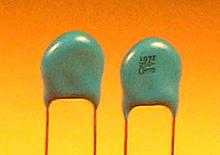 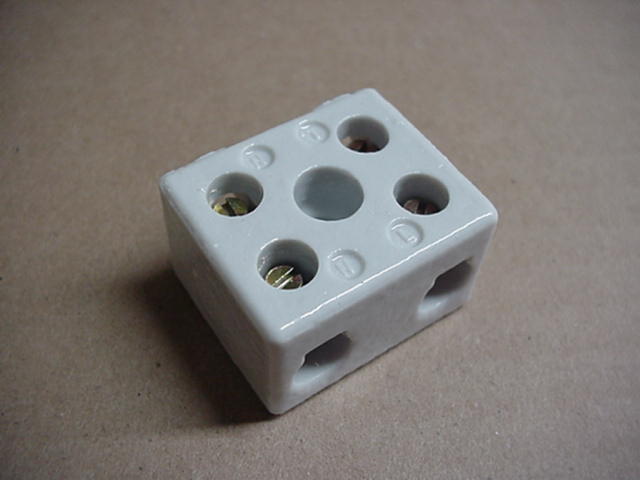 дисков кондензатор
кондензатори
изолация
изолация на контакти
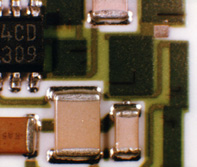 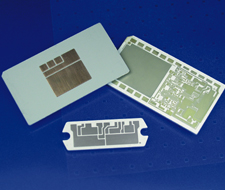 чип-кондензатор
подложки на схеми
Диелектрични материали       14/19
4.1. Изолаторни керамики
радиопорцелан 
(BaO.Al2O3.SiO2)
стеатитова 
(MgO.Al2O3.SiO2)
Изолаторни
керамики
берилиевооксидна
алуминооксидна
Диелектрични материали       15/19
4.2. Кондензаторни керамики
Кондензаторни
керамики
с големи стойности на εr (>70), 
но и с голям αε
с добра температурна 
стабилност αε ≈ 0, 
но малки εr (14÷25)
рутилова
петровскитова
сегнето керамика
станатна
титано-циркониева
ТiO2
+
CaO
+
BaТiO3
+
SiO2
Състав:
Диелектрични материали       17/19
4. Стъкла
Състав:
Стъклообразуващи 
            оксиди
Примесни
    оксиди
Допълнителни
      оксиди
Na2O, K2O
BaO, PbO
SiO2 (силикатни) 
B2O3 
P2O5
компенсират лошото влияние на алкалните примеси
влошават 
електрическите 
свойства
Диелектрични материали       18/19
Стъкла
безалкални
алкални 
без тежки оксиди
алкални 
с тежки оксиди
Основни приложения
кондензатори
балони на електро-вакуумни лампи
оптически прибори
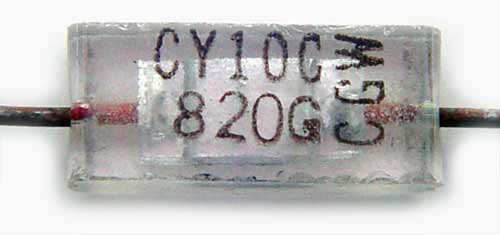 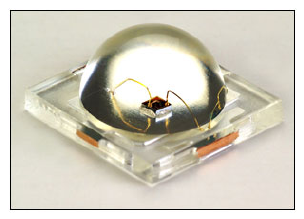 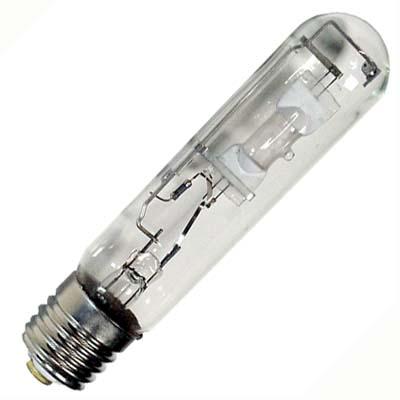 изолатори
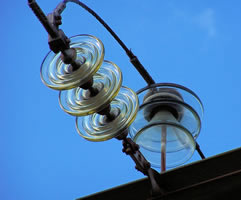 Диелектрични материали       19/19